oss
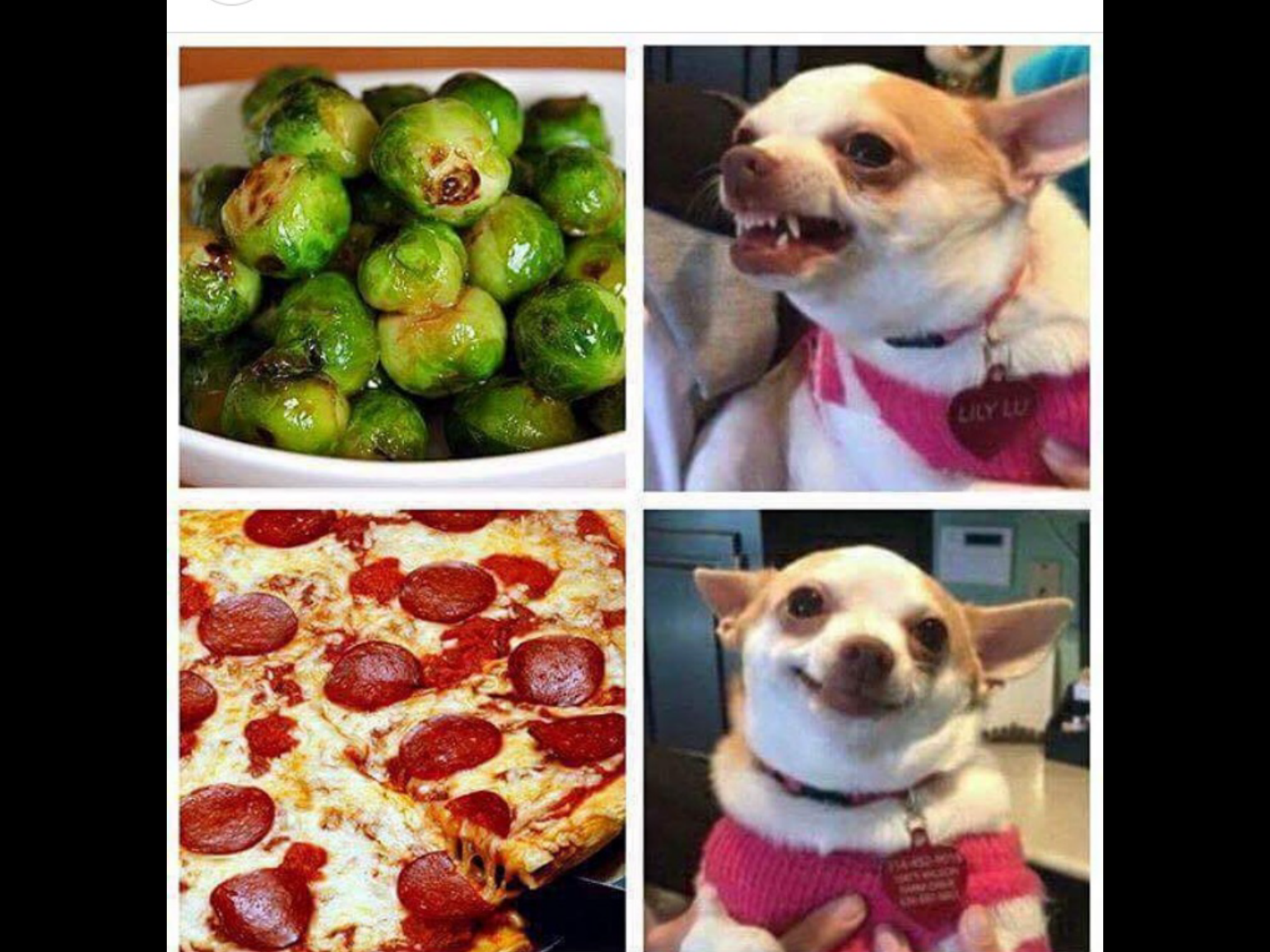 Kira, 8. trinn, Halsen ungdomsskole 
Frida, 9. trinn, Halsen ungdomsskole
Iver, 9. trinn, Halsen ungdomsskole
Anita, rektor, Halsen ungdomsskole
Det er faktisk mulig med skolemat til alle!
Videregående skoler f.eks Ole Vig
Vinje kommune
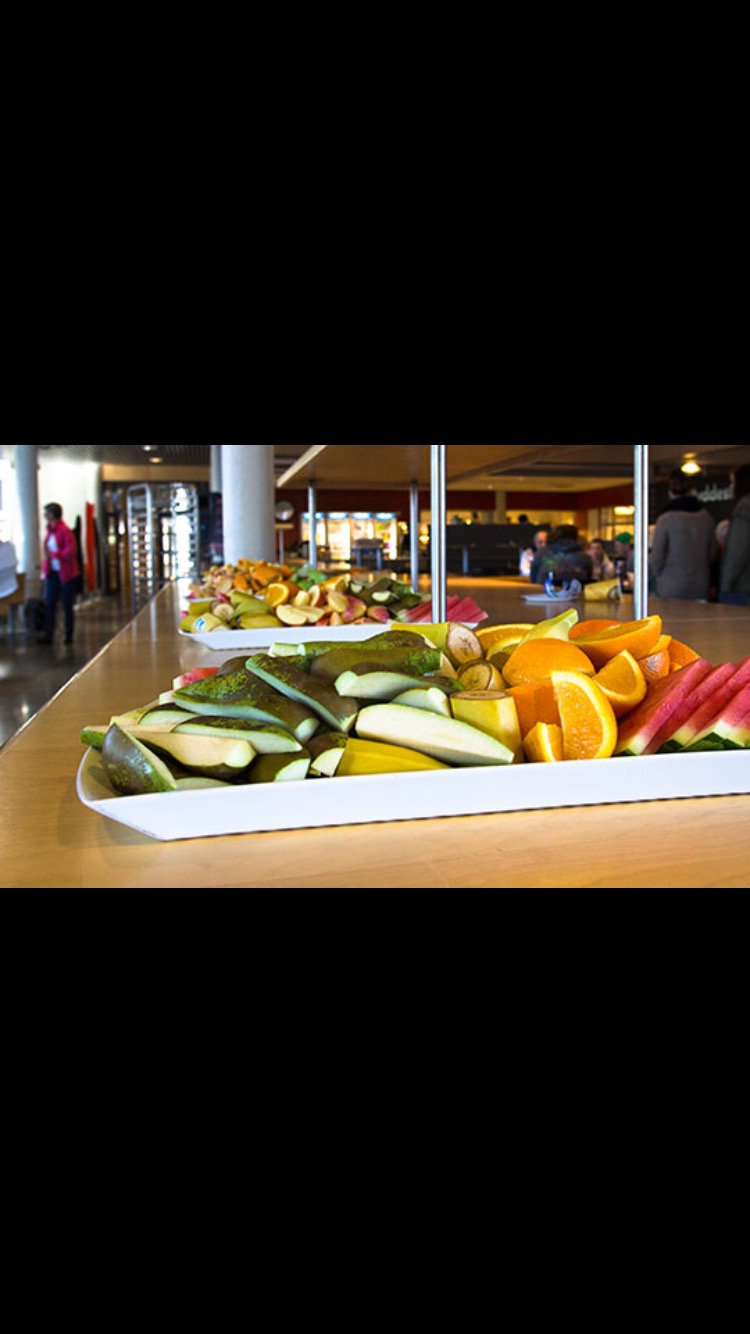 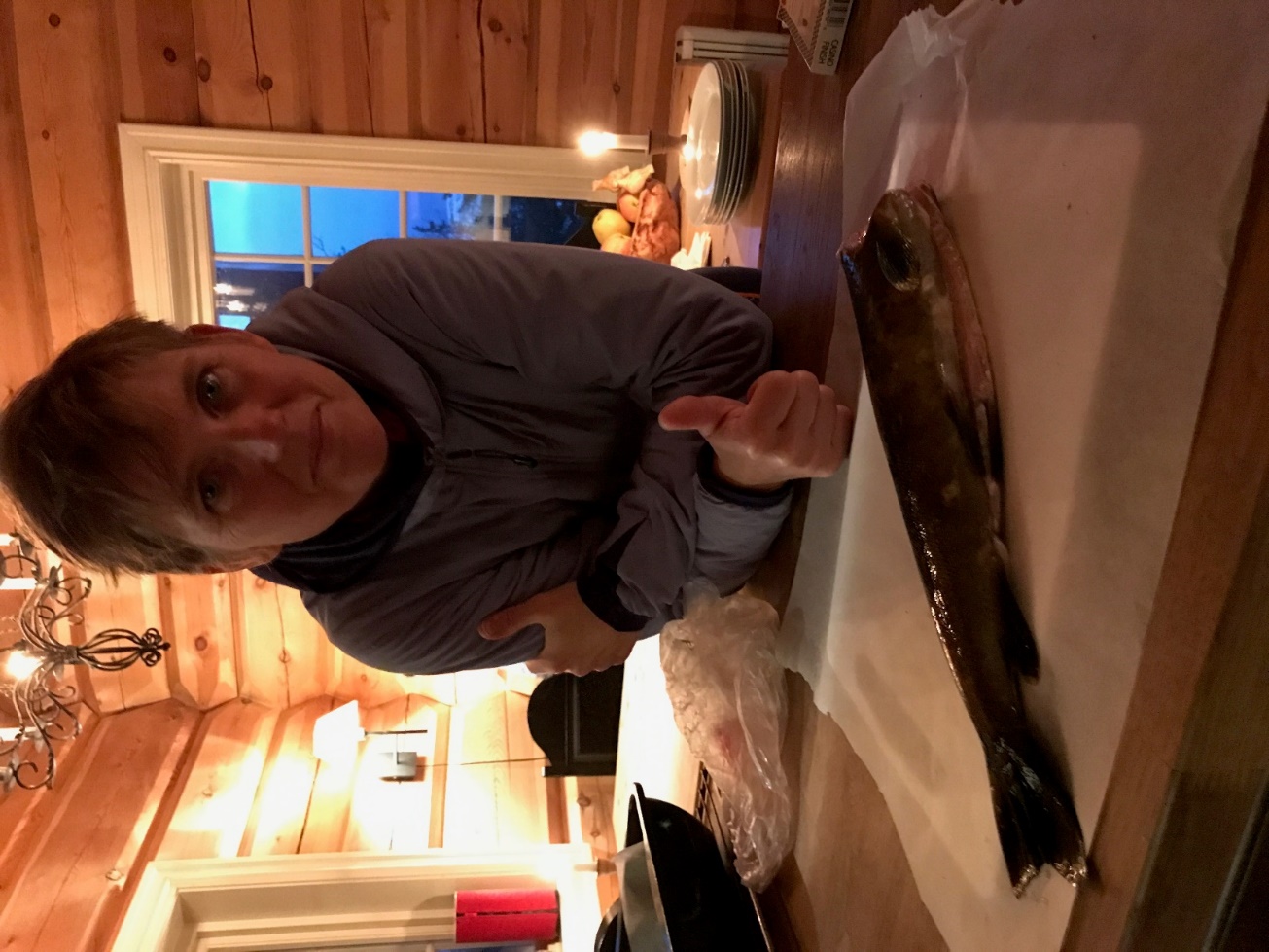 3 eksempler:
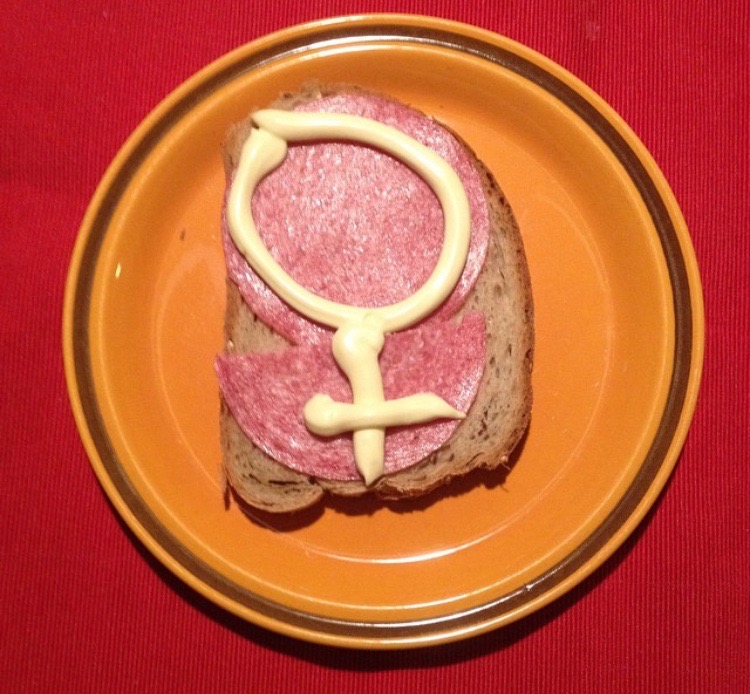 Jordal skole, Oslo1998
KOBA i storefriminutt
Kantine
Orden
Bibliotek
Aktiviteter
Bygd opp etter Husebymodellen
Elevdrevet, ansvarsuke
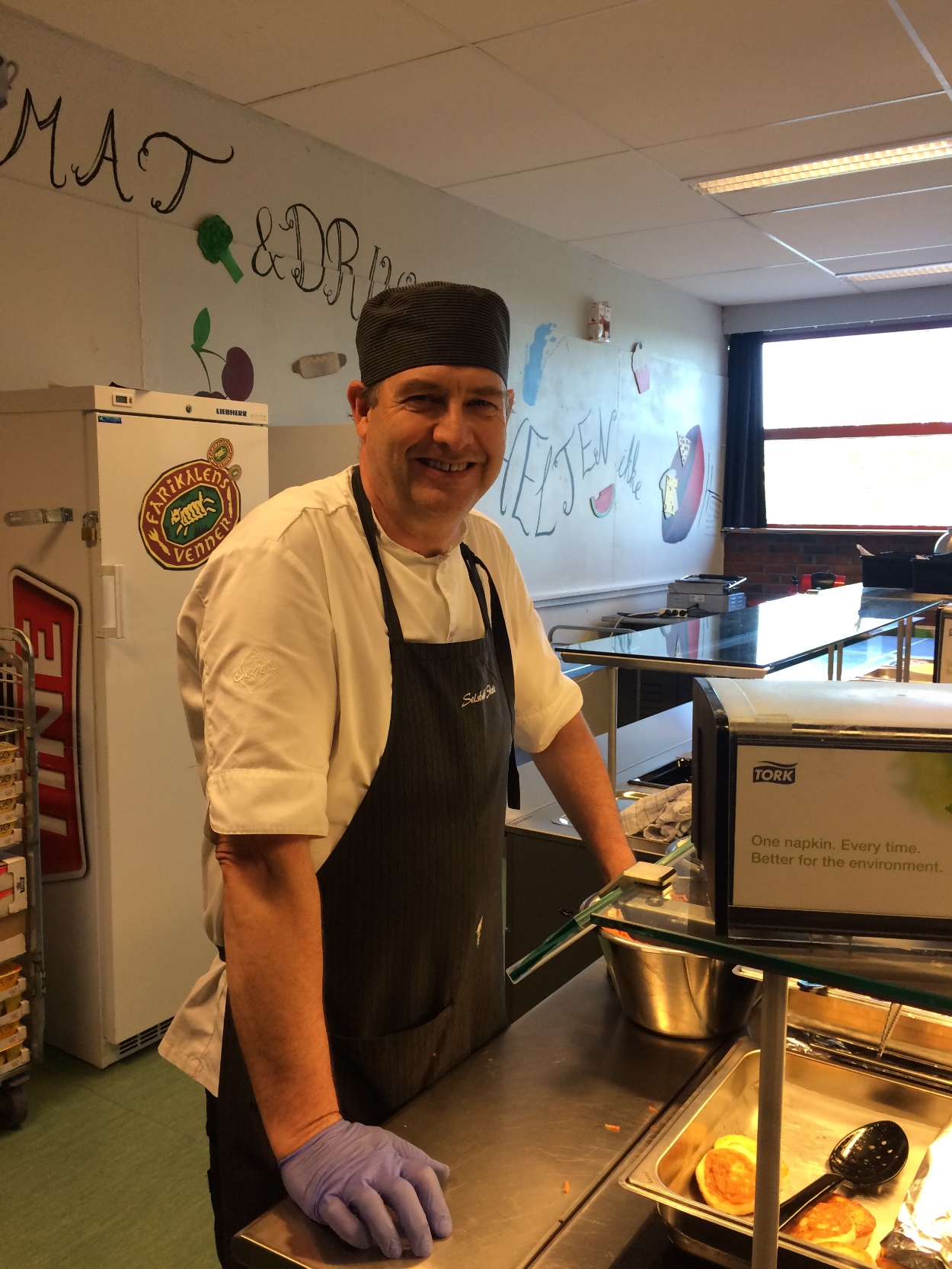 Selsbakk skole, Trondheim2017
Næringsrik mat alle dager
120 porsjoner hver dag på 45 min.
Voksendrevet, elever som flittige assistenter
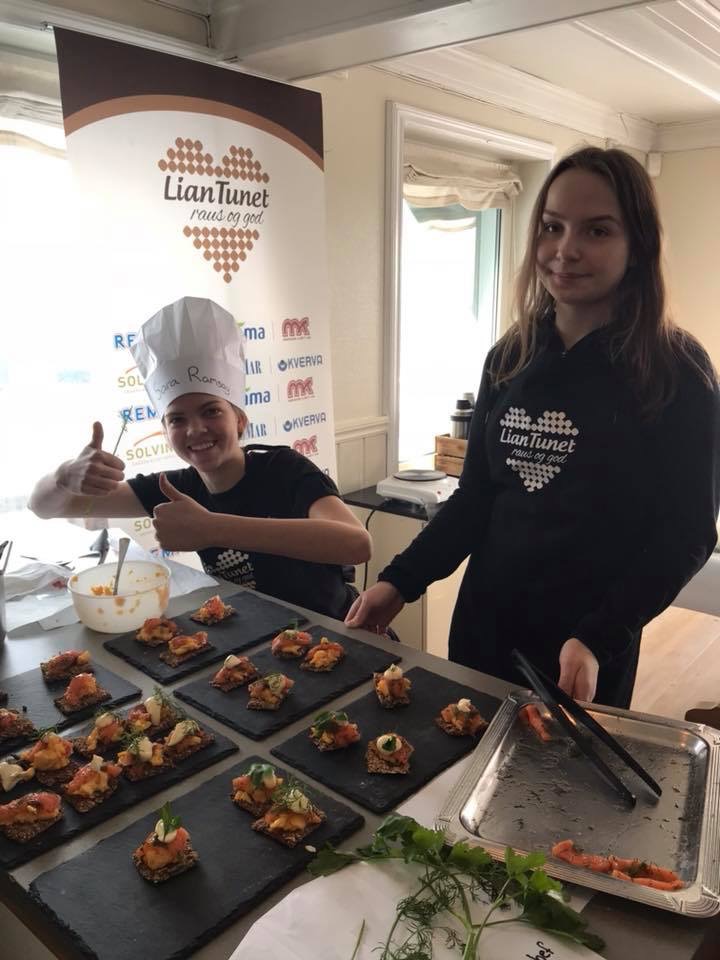 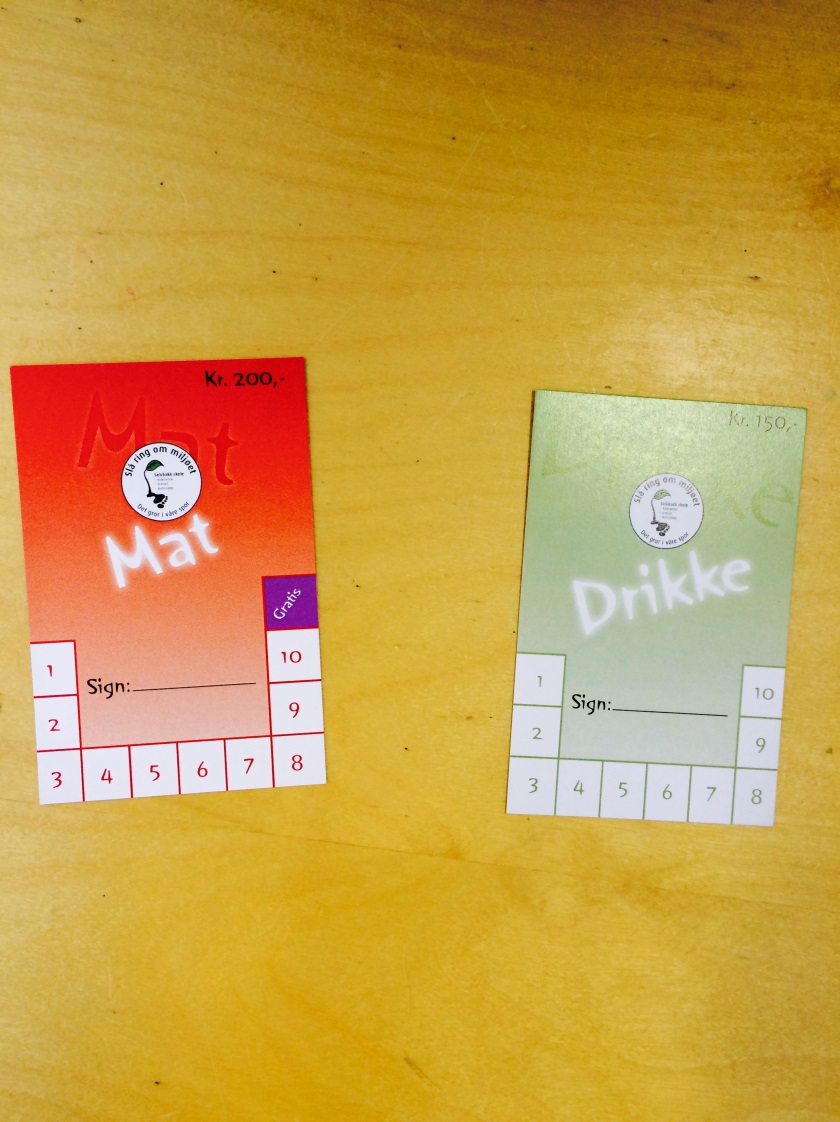 Halsen ungdomsskole, Stjørdal2018